《零售学》第5版                                   国家级一流课程
第八章   价格管理
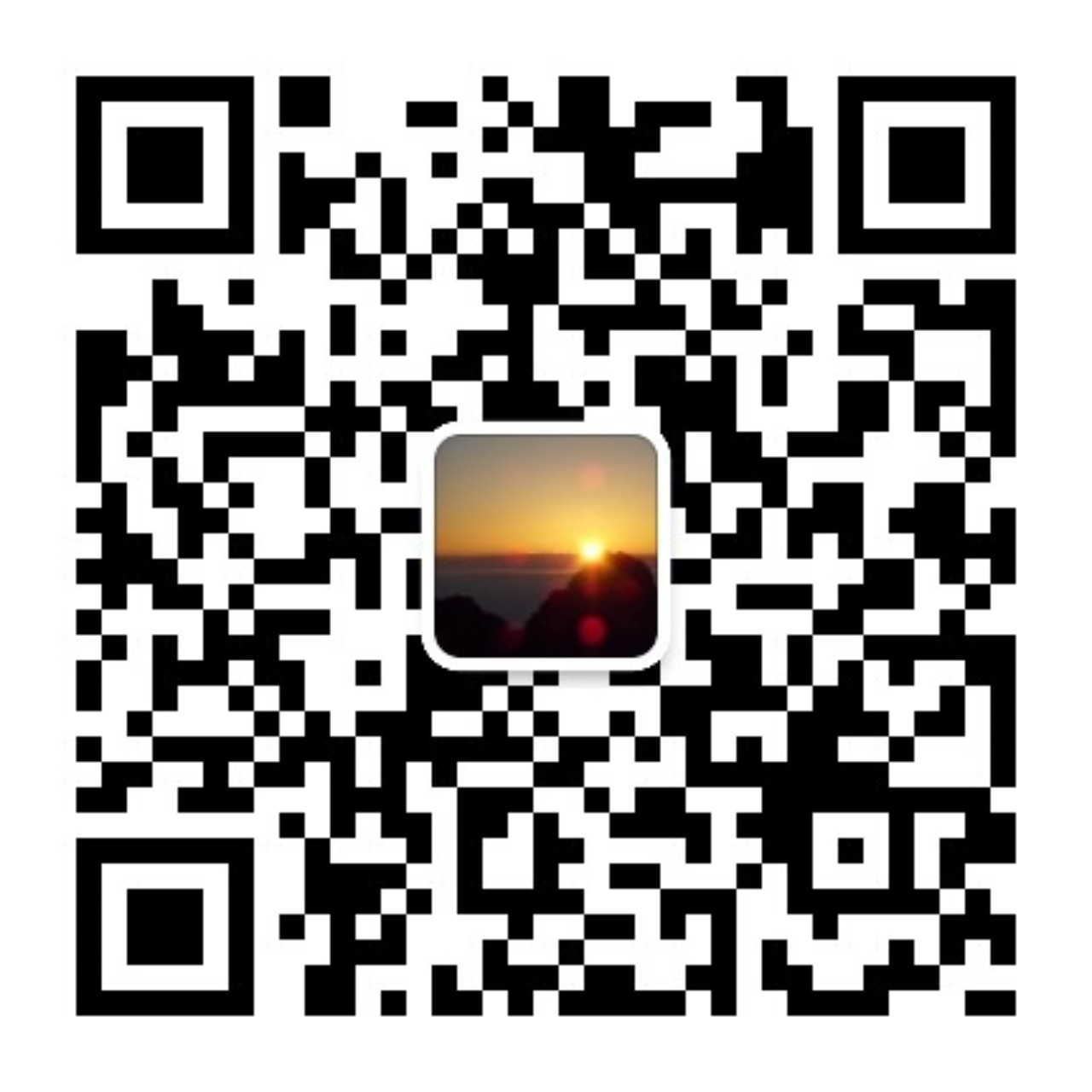 广东财经大学   肖怡 教授      xy_gd@126.com 
公众号： 零售与连锁经营     视频号：肖怡探店
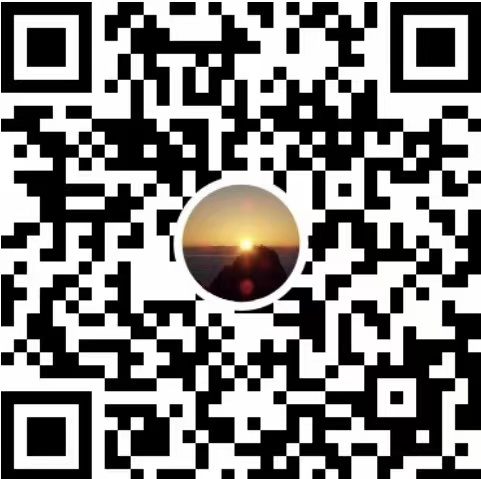 目 录
3
1
2
3
4
影响零售定价的主要因素
定价政策
初始价格的确定
价格调整
7
12
20
第一节   影响零售定价的主要因素
影响零售定价的主要因素：
消费者收入水平和价格心理
零售商店的本身特征
A
B
商品进货成本和商店运营成本
竞争对手的价格策略
C
D
国家的法规政策
E
消费者收入水平和价格心理：
1、习惯性价格心理
2、敏感性价格心理
3、倾向性价格心理
4、感受性价格心理
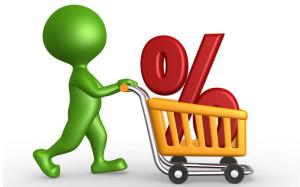 社区团购“九不得”规定：
（1）不得通过低价倾销、价格串通、哄抬价格、价格欺诈等方式滥用自主定价权。在依法降价处理鲜活商品、季节性商品、积压商品等商品外，严禁以排挤竞争对手或独占市场为目的，以低于成本的价格倾销商品。    （2）不得违法达成、实施固定价格、限制商品生产或销售数量、分割市场等任何形式的垄断协议。    （3）不得实施没有正当理由的掠夺性定价、拒绝交易、搭售等滥用市场支配地位行为。   （4）不得违法实施经营者集中，排除、限制竞争。经营者集中达到国务院规定申报标准的，应当事先申报，未申报的一律不得实施集中。    （5）不得实施商业混淆、虚假宣传、商业诋毁等不正当竞争行为，危害公平竞争市场环境。严禁编造、传播虚假信息或进行引人误解的商业宣传，损害竞争对手的商业信誉、商品声誉，欺骗、误导消费者。    （6）不得利用数据优势“杀熟”，损害消费者合法权益。    （7）不得利用技术手段损害竞争秩序，妨碍其他市场主体正常经营。不得利用服务协议、交易规则以及技术等手段，对平台内经营者在平台内的交易、交易价格以及与其他经营者的交易等进行不合理限制或附加不合理条件，或者向平台内经营者收取不合理费用。    （8）不得非法收集、使用消费者个人信息，给消费者带来安全隐患。    （9）不得销售假冒伪劣商品，危害安全放心的消费环境。
第二节     定价政策
一、高/低价格政策
高／低价格政策：是指零售商制定的商品价格有时高于竞争对手，有时低于竞争对手，同一种商品价格经常变动，零售商会经常使用降价来进行促销。
高/低价格政策的好处：
◆ 　刺激消费，加速商品周转。
◆ 　同一种商品价格变化可以使其在不同市场上具有吸引力。
◆ 　以一带十，达到连带消费的目的。
◆　对于以价格作为竞争武器的零售商而言，稳定的低价政策很难长期保持。
二、稳定价格政策
稳定价格政策：是指零售商基本上保持稳定的价格，不在价格促销上过分做文章。
主要形式：
　    （1）每日低价政策（everyday low pricing，EDLP）
　    （2）每日公平价政策（everyday fair pricing，EDFP）
稳定价格政策的好处：
◆  可以稳定销售，从而有利于库存管理和防止脱销。
◆  可以减少人员开支和其他费用
◆  可以为顾客提供的更优质服务
◆  可以改进日常的管理工作
◆  可以保持顾客的忠诚
案例：小米硬件产品的“价格厚道”
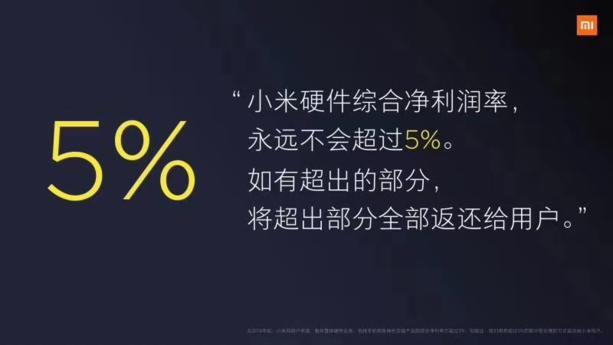 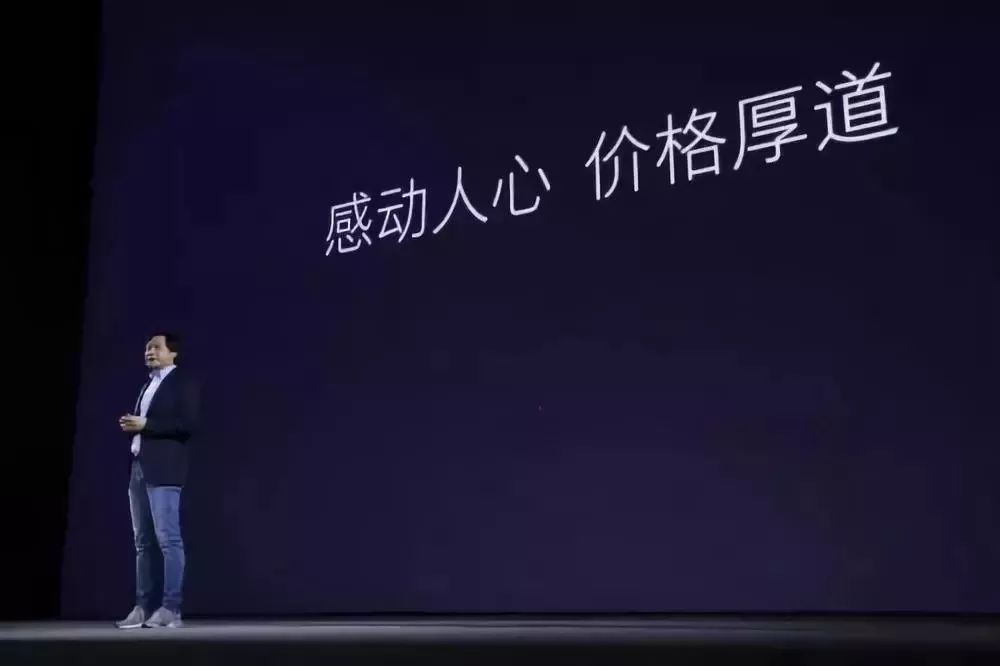 讨论：消费降级现象真的存在吗？
就在业界多数人纷纷探讨“消费升级”给零售业带来的机遇时，一些人又提出了“消费降级”的概念，认为即使你的产品有品质，有调性，环境体验又超级震撼，仍然会有一部分消费者不愿花那么多钱为之买单，因为没有人愿意为多出来的溢价付费。他们会“聪明”消费，在一定的收入条件下，追求高性价比的商品，而非简单的名牌商品。
    我们来看看日本这几年百元店兴起的背景。自从1990年经济泡沫破灭之后，日本经济持续低迷，进入了被称为“失落的20年”。《低欲望社会》一书中写到，“日本年轻人没有欲望、没有梦想、没有干劲，日本已陷入低欲望社会！”在这种背景下，日本廉价店异军突起，近几年发展很快。如大创产业(Daiso Sangyo Corp.)在日本国内拥有超过3150家门店。
    在美国零售市场上，以一美元店为代表的折扣零售商同样发展迅猛。2016年沃尔玛关闭的269家店铺中，有41家小型超市Walmart Express店被一个名叫Dollar General的1美元折扣连锁公司收购了。这家折扣店目前在美国拥有1.3万家店铺，店铺数超过其他任何零售企业。
    中国的零售市场中，近几年实体店普遍艰难，经济出现低迷，阶层也有固化趋势。同样，类似日本大创和美国一美元店的名创优品近几年发展速度惊人，这是否在预示着伴随消费升级浪潮的同时，消费降级现象也可能在国内出现？
第三节     初始价格的确定
一、成本导向的初始价格
成本导向的初始价格：确定往往采用成本加成定价法，这种定价法又可称为毛利率定价法、加额法或标高定价法。成本加成法的计算方法是按商品的成本加上若干百分比的加成（预期毛利）。
计算公式如下：

　　　　商品零售价格 = 商品进货成本×（1+毛利率）
优点：简便易行；可以尽量减少价格竞争；可以保证商店获得正常的利润，从而保证商店经营的正常进行。
缺点：成本加成法定价所注重的是成本，而忽略了市场需求的状况，缺乏灵活性，会使商店失去许多获得利润的机会。
案例1：
假设某一商品的进货成本为100元，零售商希望经营这种商品获得30%的毛利，则该商品的零售价格为：
　　          100×（1+30%）= 130（元）
案例2：
假设一种商品的建议零售价是100元，它有一个初始加价，商品成本和它的零售价格之间的差价率是25%，那么，该商品的初始价格和进货成本是多少？
　　    零售价格=进货成本+初始加价
　　    100 = 进货成本+（25%×进货成本）
　　    100 = 进货成本×125%
　　    进货成本 =  100 /125% = 80 （元）
　则：该商品进货成本是80元，初始加价是20元
价格需求弹性：是指顾客需求相对商品价格变动的敏感程度。价格需求弹性的大小用弹性系数来衡量。弹性系数是需求量变化的百分比与商品自身价格变化的百分比之间的比值。
       
         计算公式：

　                              销售量变动百分比
　    　弹性系数 = 
 　                               价格变动百分比
二、需求导向的初始价格
1、价格需求弹性
五种商品价格需求弹性：
　　   ◆  需求富有弹性（E>1）
　　   ◆  需求缺乏弹性（E<1）
　　   ◆  需求弹性单一（E=1）
　　   ◆  需求完全有弹性（E=∞）
　　   ◆  需求完全缺乏弹性（E=0）
2、影响价格敏感性的因素
（1）　认知替代品效应
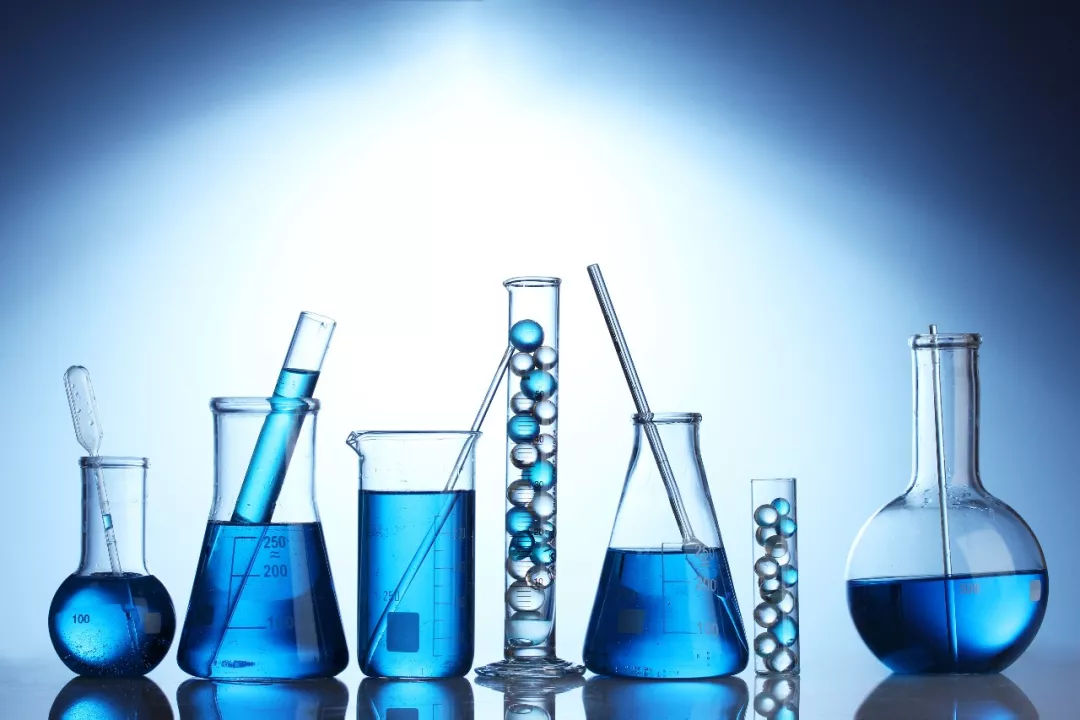 （2）　独特价值效应
（3）　转换成本效应
（4）　困难对比效应
（5）　支出效应
（6）　公平效应
（7）　存货效应
3、需求导向的定价方法
案例：假设一个服装专卖店要推出一种新款式的T恤衫，开发该产品的固定成本是30000元人民币，可变成本为每件20元。该T恤衫以四种不同的价格在四家商店销售。见下表：
结论：由表中可知，每件T恤衫定价在40元是获利最多的价格。
4、需求导向的辅助定价
（6）　组合定价
（1）　声望定价
（2）　巧用数字定价
（7）　复合单位定价
（8）　陪衬定价
（3）　招徕定价
（9）　错觉定价
（4）　购买习惯定价
（5）　拆零定价
三、竞争导向的初始价格
三种定价方式：高于市场价格、低于市场价格、同竞争者保持一致的温和价格
第四节      价格调整
一、降价
控制适宜的降价幅度
降价时机的选择
有计划降价
A
B
C
早降价的好处是：（1）实施这种办法，是在需求还很旺盛的时候，就把商品降低价格出售可以大大地刺激消费者的购买欲望。（2）早降价与在销售季节后期降价相比，只需较少的降幅就可以把商品卖出去。（3）早降价可以为新商品腾出销售空间。（4）早降价可以加快商店资金的周转。
迟降价的好处是：
（1）商店可以有充分的机会按原价出售商品。
（2）避免频繁降价对正常商品销售的干扰。
（3）减少商店由于降价带来的利润降低。
案例：自动降价——钱大妈
案例：巧妙降价－－钱大妈
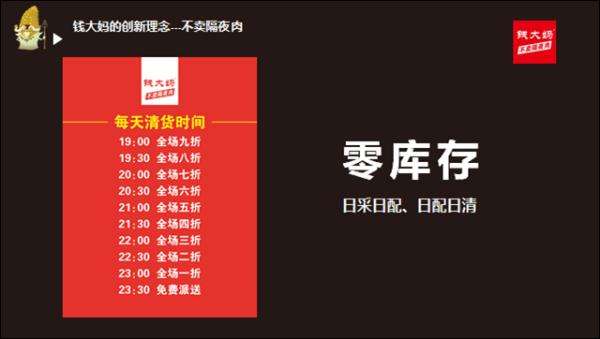 二、提价
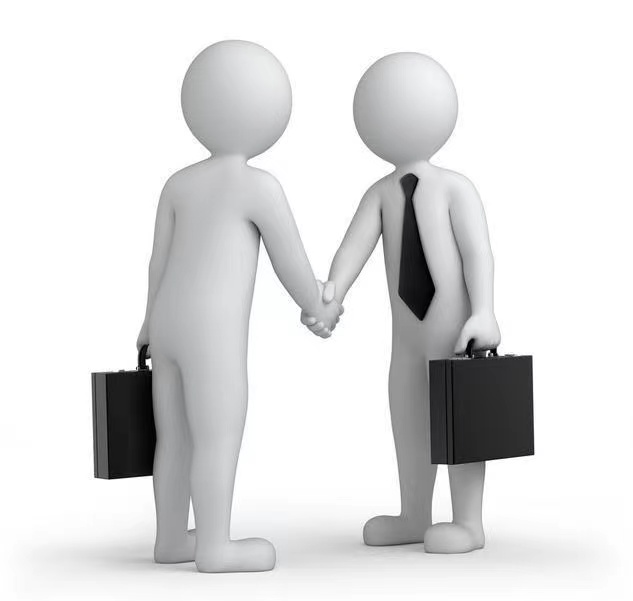 1、将实情告诉顾客
2、分步骤提价
3、选择适当涨价时机
4、一次涨价幅度不能过高
5、附加馈赠
商店通常选择的涨价时机有：
◆　当商品采购成本上升，商店已经出告示通知顾客一段时间，而顾客皆知采购成本上涨时；
◆　季节性商品换季时。如冬季商品换成春季商品时，对新上市的春季商品可以考虑高于上年价格的幅度销售；
◆　年度交替时。新年或春节期间消费比较热，顾客手中要花费的钱比较多，此时对商品价格敏感度减弱，在这一时期涨价会容易被顾客接受；
◆　应节商品。传统节日和传统习俗时期，因为顾客这时对价格关心程度较低，对商品本身的关心程度较高。这时提高价格往往不会遭到顾客的拒绝。
案例：巧妙降价－－钱大妈
资料：如何聪明地选择与价格战说再见？
1、提供价格保证
2、采用循序渐进的折扣策略
3、刺激消费者大量采购
4、提供限时抢购
                        来源：公众号“哈佛商业评论”
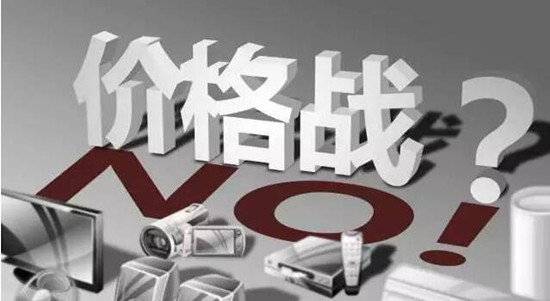 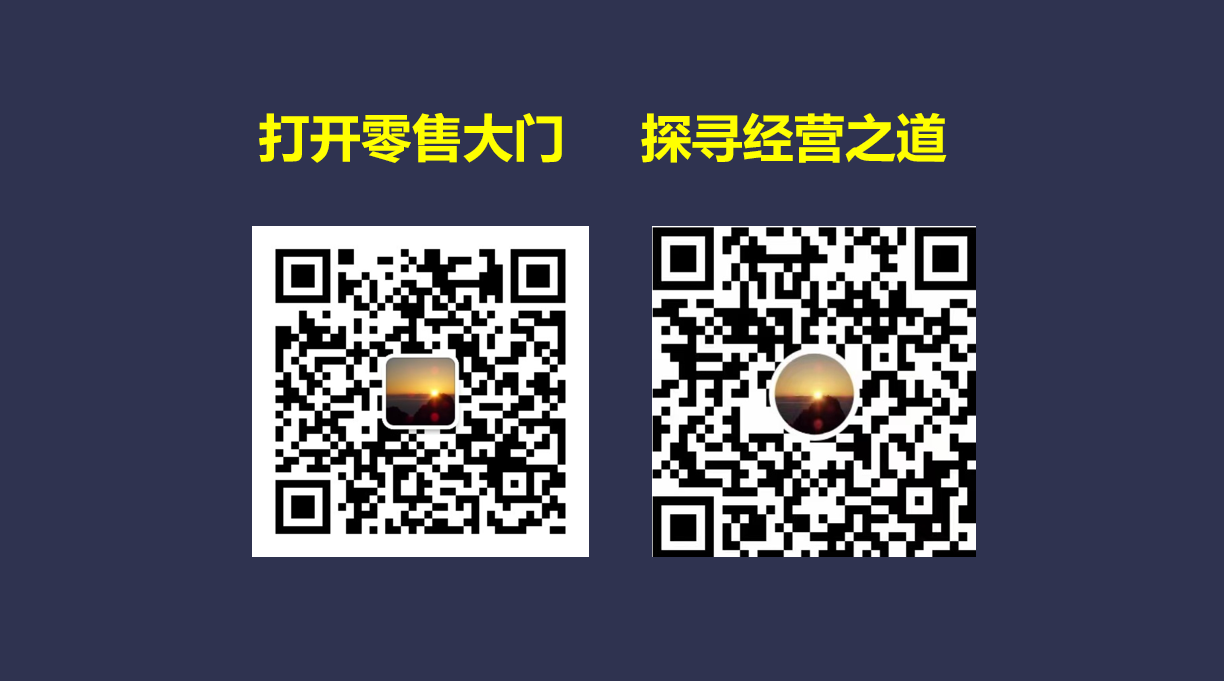